Back to School 
Open House Letter for Parents Explaining TPRS
At my school for Open House, we get 5 minutes for each class period. As the students first experience with TPRS, I use this time to explain the method. I use a short powerpoint presentation (go to file and “make a copy” to be able to edit”), and use this 2 page letter. Make a copy of pages 2-3 to hand out to parents. You can edit any part that you need to to add specific information about your class and remove anything that is not applicable to your class.
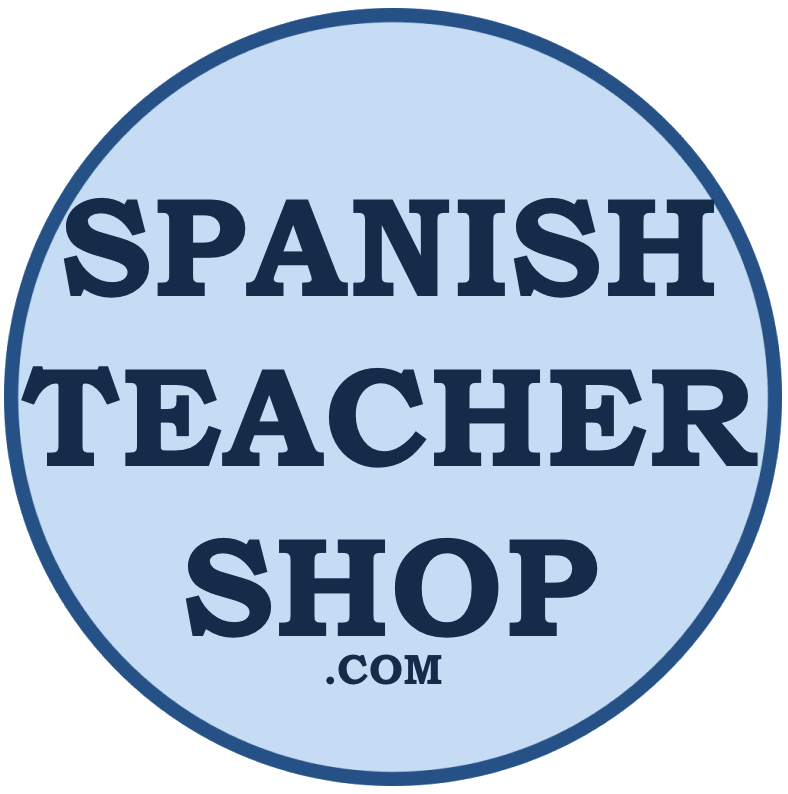 www.SpanishTeacherShop.com
Blog: www.SpanishPlans.org   

FREE RESOURCES:www.SpanishPlans.org/Free
Permissions:
This work is licensed under a Creative Commons Attribution-NonCommercial 4.0 International License.
CC BY-NC-SA

Permissions:Share — copy and redistribute the material
Adapt — remix, transform, and build upon the material 
Credit — must be given to SpanishTeacherShop.com
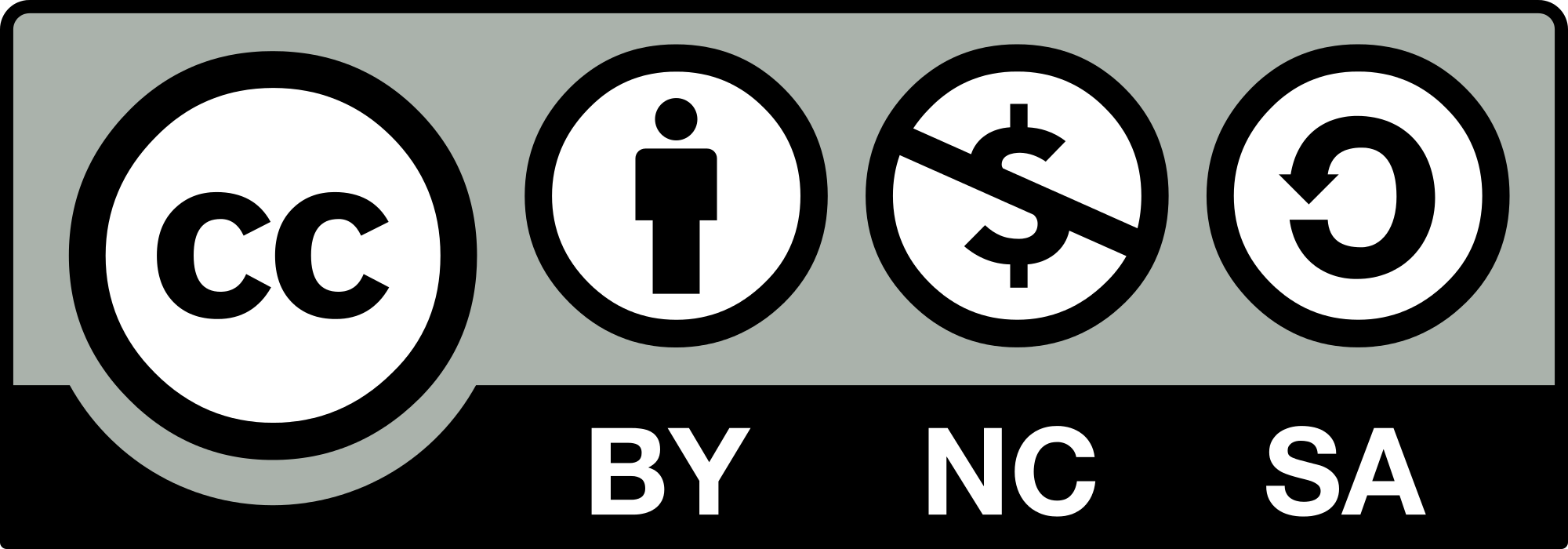 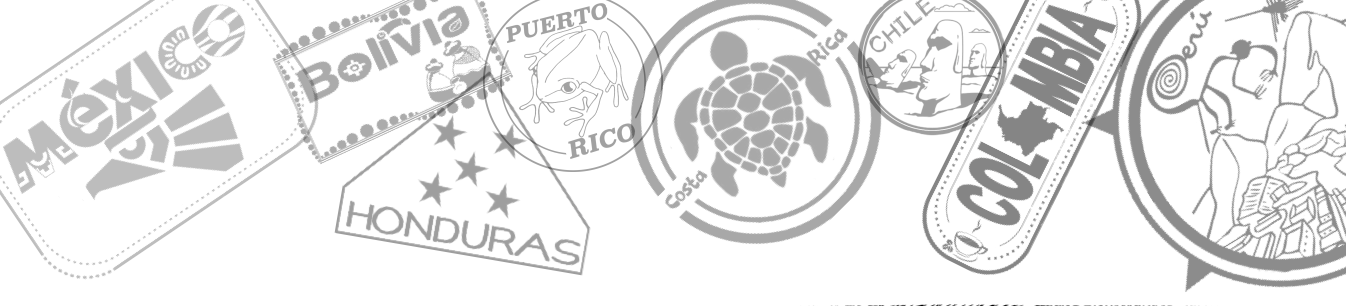 Bienvenidos a la clase de Español
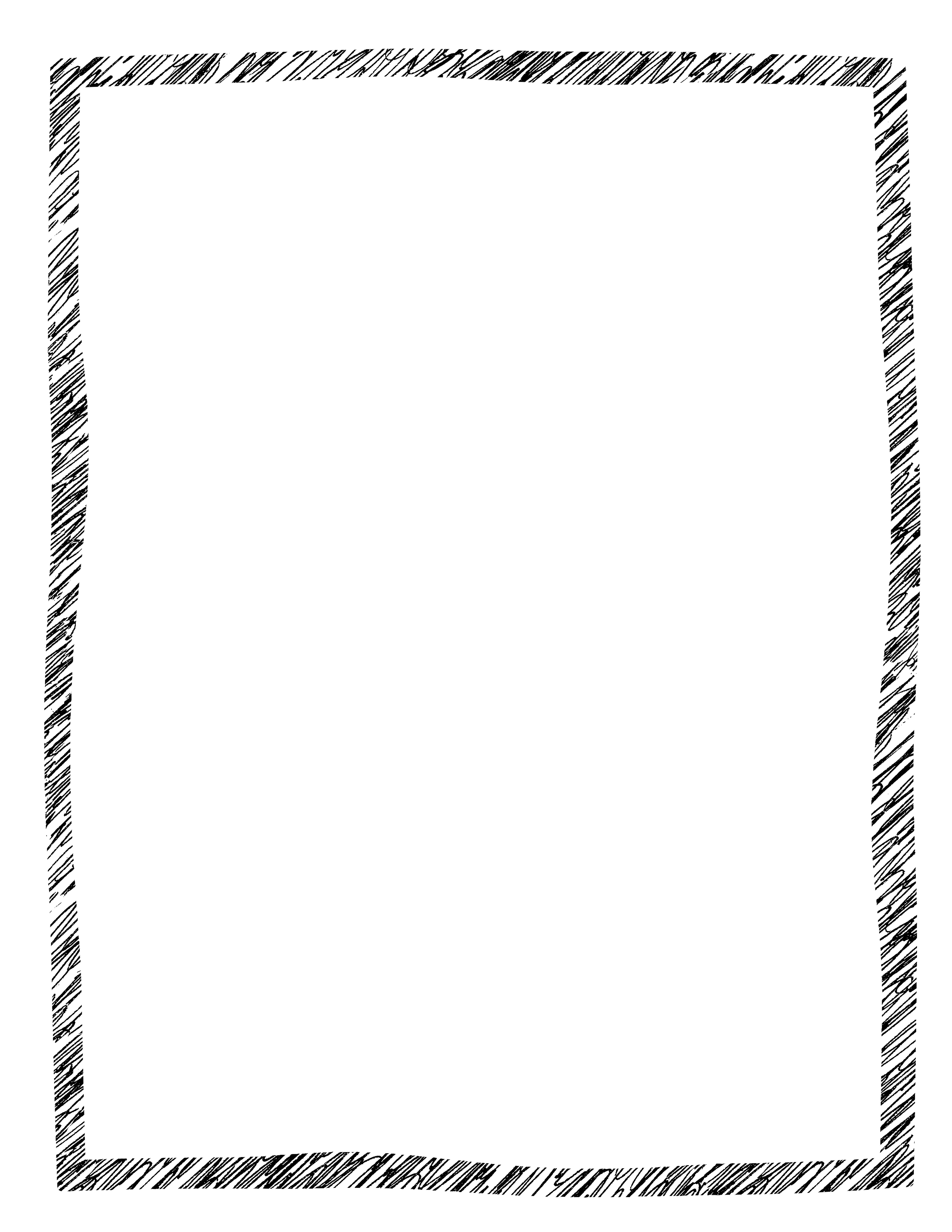 Teacher: 
Contact: 
Education: 
Travels: 
Experience
Dear Parents,
This year your child will not be LEARNING Spanish. Instead, they will be ACQUIRING Spanish in a natural process, similar to how they acquired their first language.
This approach is done through STORYTELLING. 

The main ingredient of language acquisition is through COMPREHENSIBLE INPUT: reading and listening that you understand. 


“TPRS (Teaching Proficiency through Reading and Storytelling) is an input-based approach to teaching language that focuses on the systematic instruction of vocabulary in a highly comprehensible, personalized and contextualized manner.  The goal is to keep the conversation/[story] so comprehensible, engaging, and compelling that the learner is completely distracted from consciously trying to learn or memorize vocabulary.”
	Carol Gaab
	Spanish/ELL Teacher/Presenter/Author


My goal as a TPRS Spanish teacher is to build fluency and confidence. Acquisition occurs best in a stress-free, and interesting environment. At this level, it is OK for students to make grammatical errors when retelling a story.  With time and with more input (listening and reading) of the Spanish language, their accuracy will be refined.  Perfection is not an attribute of novice students. When we acquire language we don’t think in terms of grammar when we speak, but rather in terms of what words/expressions feel right. 
 
Thank you so much for your support in helping your child become a fluent and confident Spanish speaker! If you have any questions this year, please contact me.

                             Profe
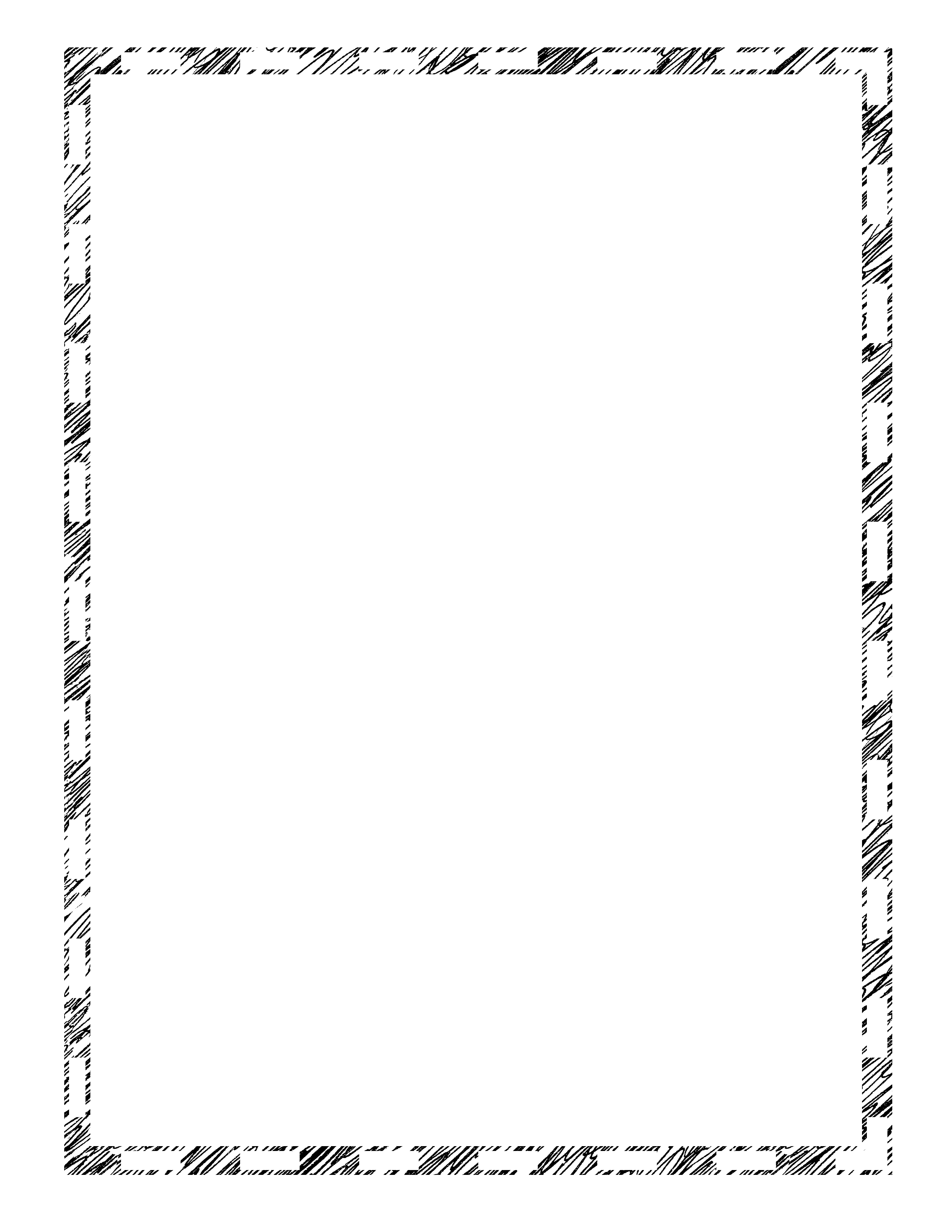 Q+A
What should my child be doing at home?
Rather than spending time on memorizing vocabulary through flashcards, students should be looking for additional “input” (reading/listening). To do this they should re-read a story from class or check out additional appropriate reading materials. They can also  be using the activities at SenorWooly.com

How can I help my child?
Encourage your child to read a class story to you. Your child can read it to you in Spanish, translate the story to English for you, or both. Or ask your child to re-tell a story in Spanish that we have gone over in class. 

What about High School?
The High School placement test is typically given the first week back from Winter Break in January. It is taken in class and scored by LHS. Previous tests have included a multiple choice section and a writing assessment.
Along with teacher recommendation, students are placed into either Spanish 1, Spanish 2, or Spanish Bridge which is a summer program to start the fall in Spanish 2. Students successful and confident in 8th grade move on to level 2. 

Is this the same curriculum?
While we do not use a textbook or focus on grammar, we cover the same topics
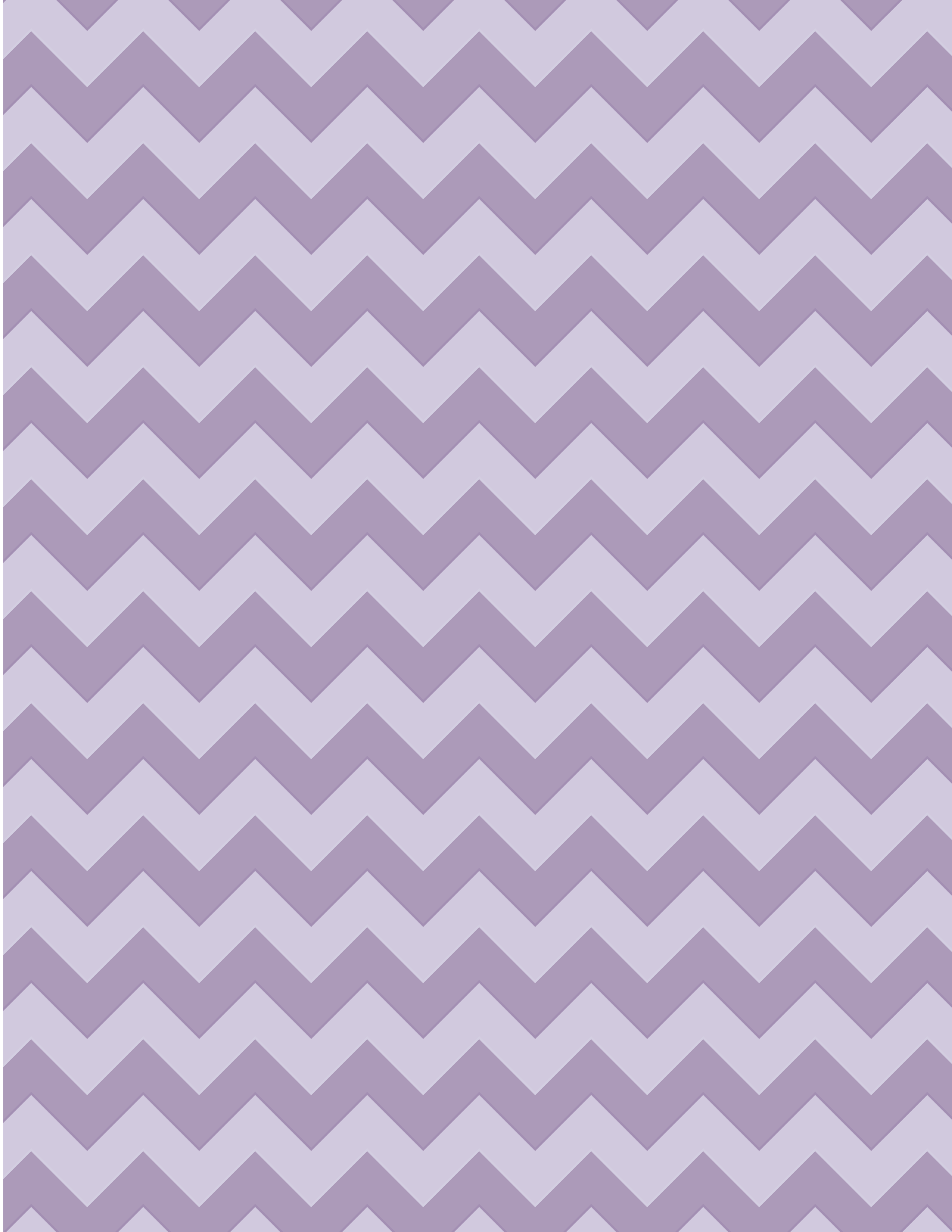 Reading in English:
To learn more about Hispanic culture students will be choosing a minimum of 4 novels (in English) from the Learning Center this year plus all students will be reading “Esperanza Rising”. These are done outside of class.
Q+A
Will my child have homework?
Students will have activities on SenorWooly.comthroughout the year. There is a homework calendar posted on my website. 

What is expected of my child?
In class: Be engaged. Be actively listening. It is so important to be on task when the teacher is speaking a different language. Also,  ask questions when he/she doesn’t understand. 

Any resources I should know about?
All class handouts, including stories from class are available in the students’ GOOGLE DRIVE. They should look in the “Spanish Class Stories” Folder in their “shared with me” section of Google Drive.

There are also links on my website if you are looking for extra resources that go beyond our curriculum.
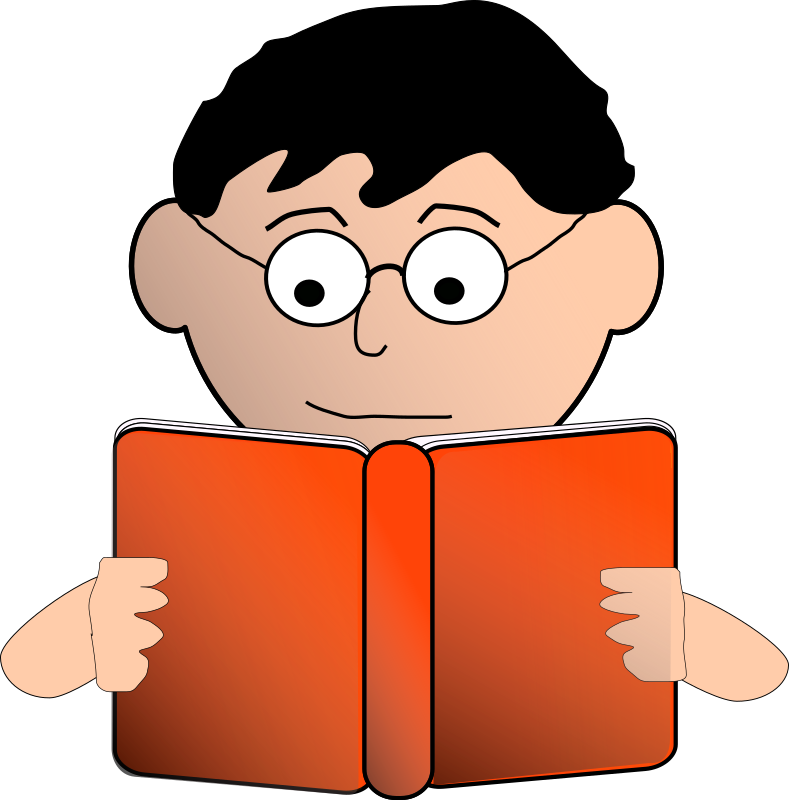 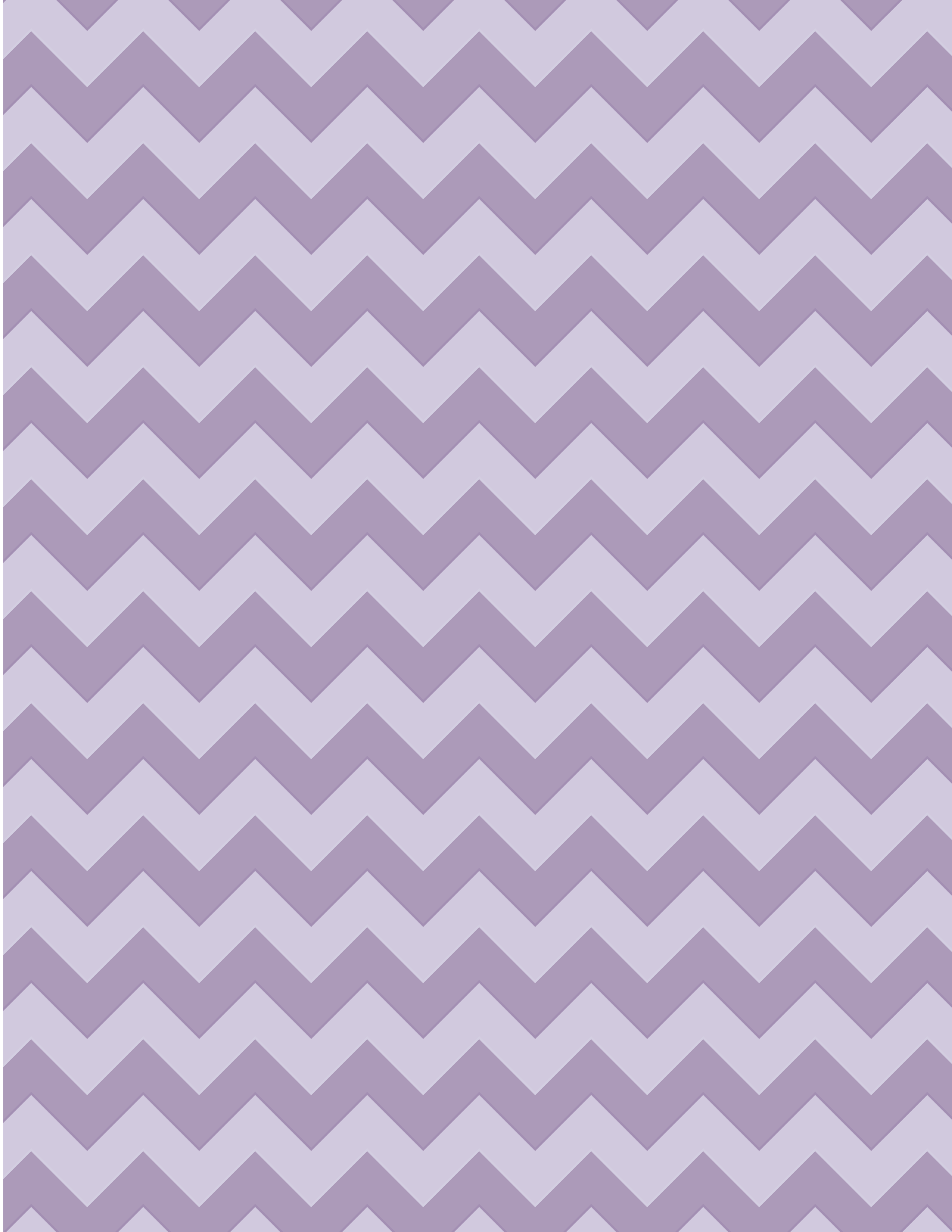 The book titles can be found in the students’ “passport”
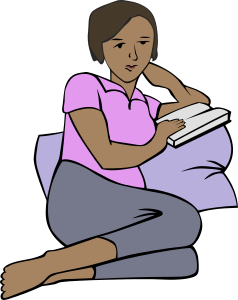 Reading in Spanish:
Students will spend a few minutes in class each week silent reading (SSR) in Spanish from a selection of novels, magazines, and booklets.

Starting soon, students will be able to check out a novel to take home and read. Please encourage your child to take advantage of this opportunity.
At the end of the year, we will read a Spanish novel together in class.
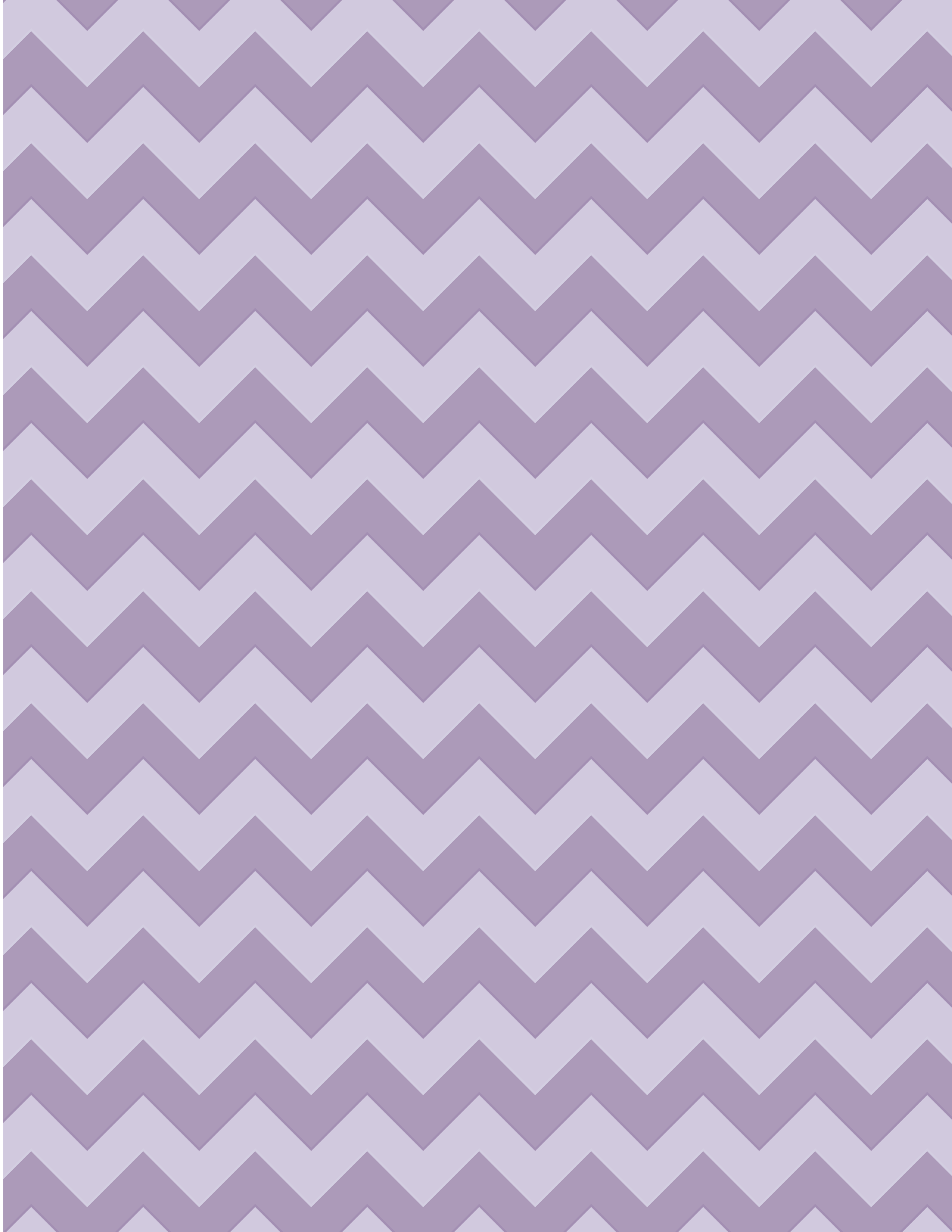 Quotes from Dr. Steven Krashen,Linguist, educational researcher, professor emeritus, author

“We acquire language when we understand what we hear and read, when we understand what people are saying to us, not how they say it.”

“We acquire spoken fluency not by practicing talking but by understanding input, by listening and reading.”

“We do not acquire language by producing it; only by understanding it.”

“People acquiring a second language have the best chance for success through reading.”

“Language acquisition does not require extensive use of conscious grammatical rules, and does not require tedious drill.”